TOULCUV DVUR
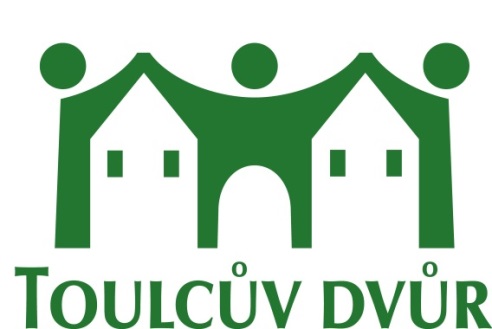 STREDISKO EKOLOGICKE VYCHOVY